Презентация
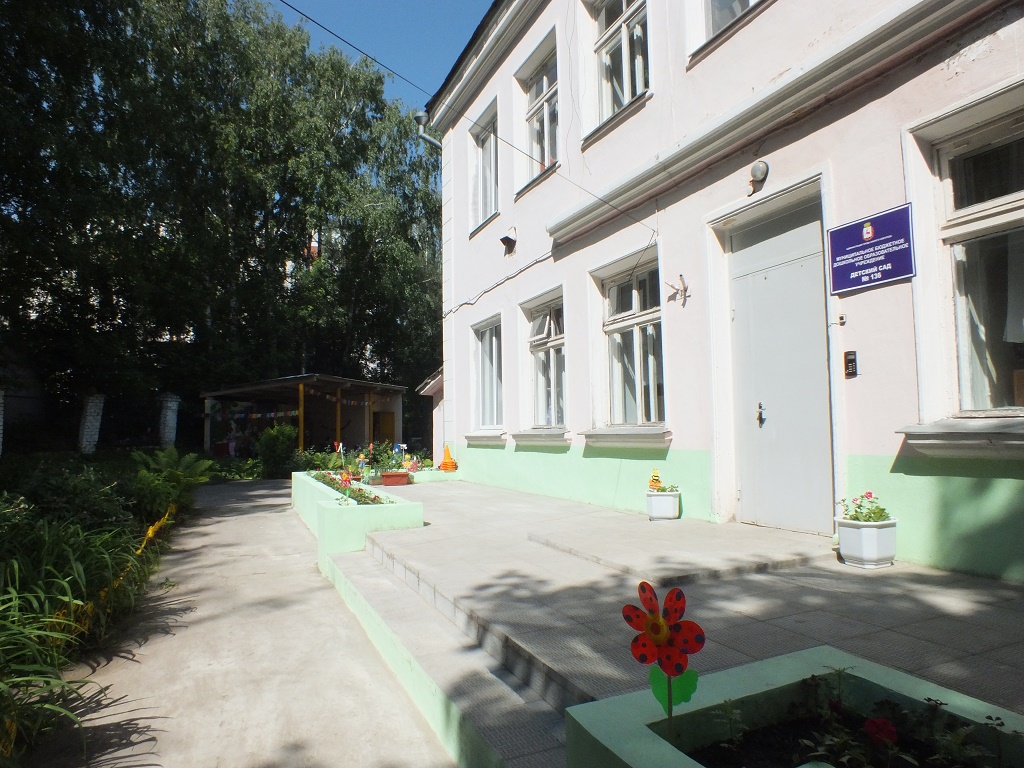 Образовательной программы дошкольного образования Муниципального бюджетного дошкольного образовательного учреждения «Детский  сад  № 136»
«Образовательная программа Муниципального бюджетного дошкольного образовательного учреждения «Детский сад № 136»  г. Нижнего Новгорода (далее ОП ДО), разработана в соответствии с федеральным государственным образовательным стандартом дошкольного образования, утв. приказом Минобрнауки России от 17.10.2013 № 1155, и федеральной образовательной программой дошкольного образования, утв. приказом Минпросвещения России от 25.11.2022 № 1028».
Образовательная программа детского сада № 136 предназначена для реализации в группах для детей от 3-х лет до 7 лет.
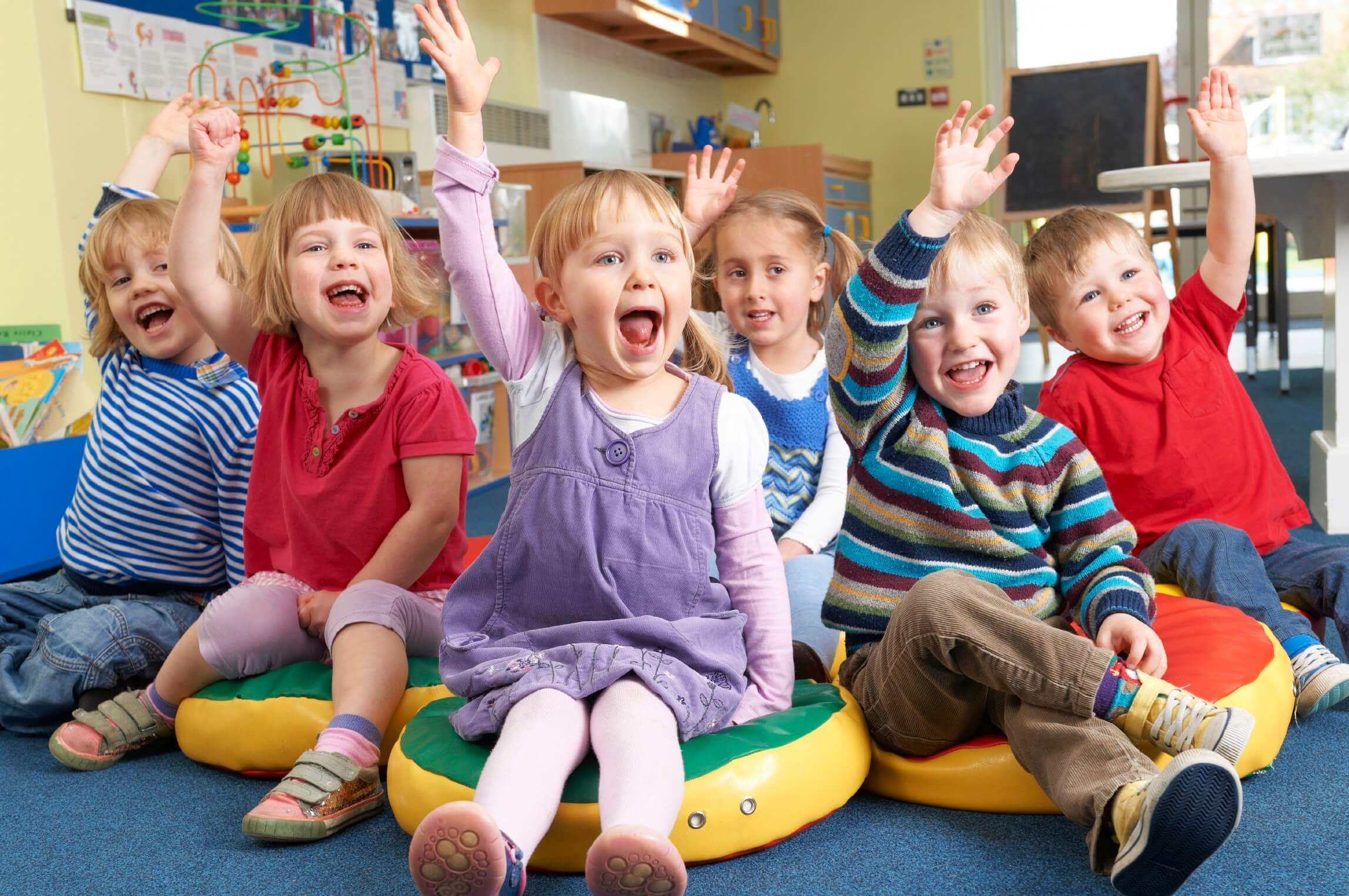 Цель Образовательной программы:
разностороннее развитие ребенка в период дошкольного детства с учетом возрастных и индивидуальных особенностей на основе духовно-нравственных ценностей российского народа, исторических и национально-культурных традиций.
Задачи Образовательной программы:
Цель Образовательной программы достигается через решение следующих задач:
- обеспечение единых для Российской Федерации содержания ДО и планируемых результатов освоения образовательной программы ДО;
- приобщение детей (в соответствии с возрастными особенностями) к базовым ценностям российского народа - жизнь, достоинство, права и свободы человека, патриотизм, гражданственность, высокие нравственные идеалы, крепкая семья, созидательный труд, приоритет духовного над материальным, гуманизм, милосердие, справедливость, коллективизм, взаимопомощь и взаимоуважение, историческая память и преемственность поколений, единство народов России; создание условий для формирования ценностного отношения к окружающему миру, становления опыта действий и поступков на основе осмысления ценностей;
- построение (структурирование) содержания образовательной деятельности на основе учета возрастных и индивидуальных особенностей развития;
- создание условий для равного доступа к образованию для всех детей дошкольного возраста с учетом разнообразия образовательных потребностей и индивидуальных возможностей;
- охрана и укрепление физического и психического здоровья детей, в том числе их эмоционального благополучия;
- обеспечение развития физических, личностных, нравственных качеств и основ патриотизма, интеллектуальных и художественно-творческих способностей ребенка, его инициативности, самостоятельности и ответственности;
- обеспечение психолого-педагогической поддержки семьи и повышение компетентности родителей (законных представителей) в вопросах воспитания, обучения и развития, охраны и укрепления здоровья детей, обеспечения их безопасности;
- достижение детьми на этапе завершения ДО уровня развития, необходимого и достаточного для успешного освоения ими образовательных программ начального общего образования.
Принципы  Программы, обозначенные во ФГОС ДО
Полноценное проживание ребенком всех этапов детства.
 Индивидуализация образования. 
 Содействие и сотрудничество детей и взрослых, признание ребенка полноценным участником (субъектом) образовательных отношений. 
 Поддержка инициативы детей в различных видах деятельности. 
 Сотрудничество МБДОУ с семьей. 
 Приобщение детей к социокультурным традициям семьи, общества, государства. 
 Формирование познавательных интересов и познавательных действий ребенка в различных видах деятельности. 
 Возрастная адекватность дошкольного образования (соответствие условий, требований, методов возрасту и особенностям развития). 
 Учет этнокультурной ситуации развития детей.
Программа обеспечивает развитие личности, мотивации и способностей детей в различных видах деятельности по следующим направлениям развития и образования детей (образовательные области):
Взаимодействие с семьями воспитанников
Задачи: 
формирование психолого-педагогических знаний родителей;
приобщение родителей к участию в жизни ДОУ;
оказание помощи семьям воспитанников в развитии, воспитании и обучении детей;
изучение и пропаганда лучшего семейного опыта.
Взаимодействие с семьями воспитанников
Важнейшим условием обеспечения целостного развития личности ребенка является развитие конструктивного взаимодействия с семьей. 
Главные цели взаимодействия педагогического коллектива ДО с семьями обучающихся дошкольного возраста:
1) обеспечение психолого-педагогической поддержки семьи и повышение компетентности родителей (законных представителей) в вопросах образования, охраны и укрепления здоровья детей младенческого, раннего и дошкольного возрастов;
2) обеспечение единства подходов к воспитанию и обучению детей в условиях ДО и семьи; повышение воспитательного потенциала семьи.
Основные принципы работы детского сада с семьями воспитанников:
единый подход к процессу воспитания ребенка;
открытость дошкольного учреждения для родителей;
взаимное доверие во взаимоотношениях педагогов и родителей;
уважение и доброжелательность друг к другу;
дифференцированный подход к каждой семье;
равная ответственность родителей и педагогов.
Виды взаимоотношений МБДОУ с семьями воспитанников
Сотрудничество – общение на равных, где ни одной из сторон взаимодействия не принадлежит привилегия указывать, контролировать, оценивать. 
Взаимодействие – способ организации совместной деятельности, которая осуществляется на основании социальной перцепции и с помощью общения.
Взаимодействие МБДОУ с социальными партнёрами
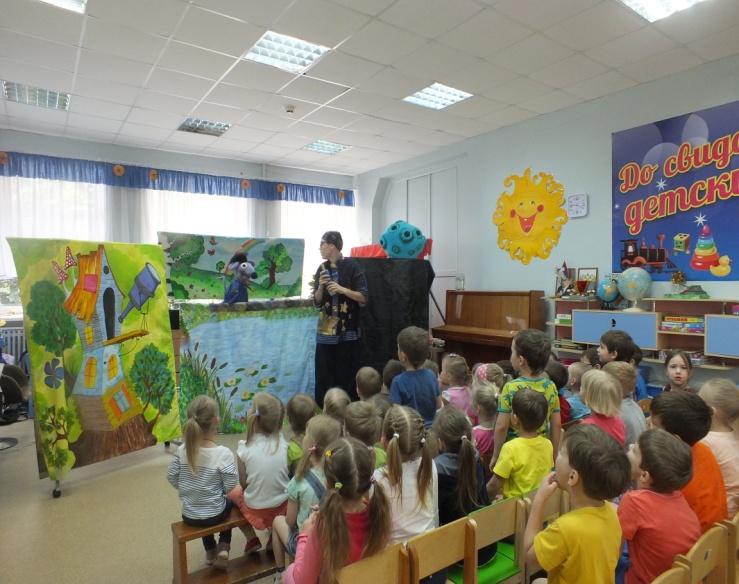 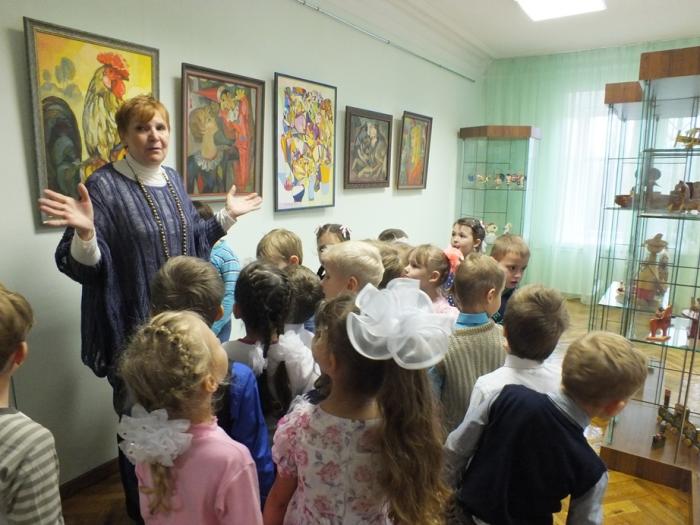